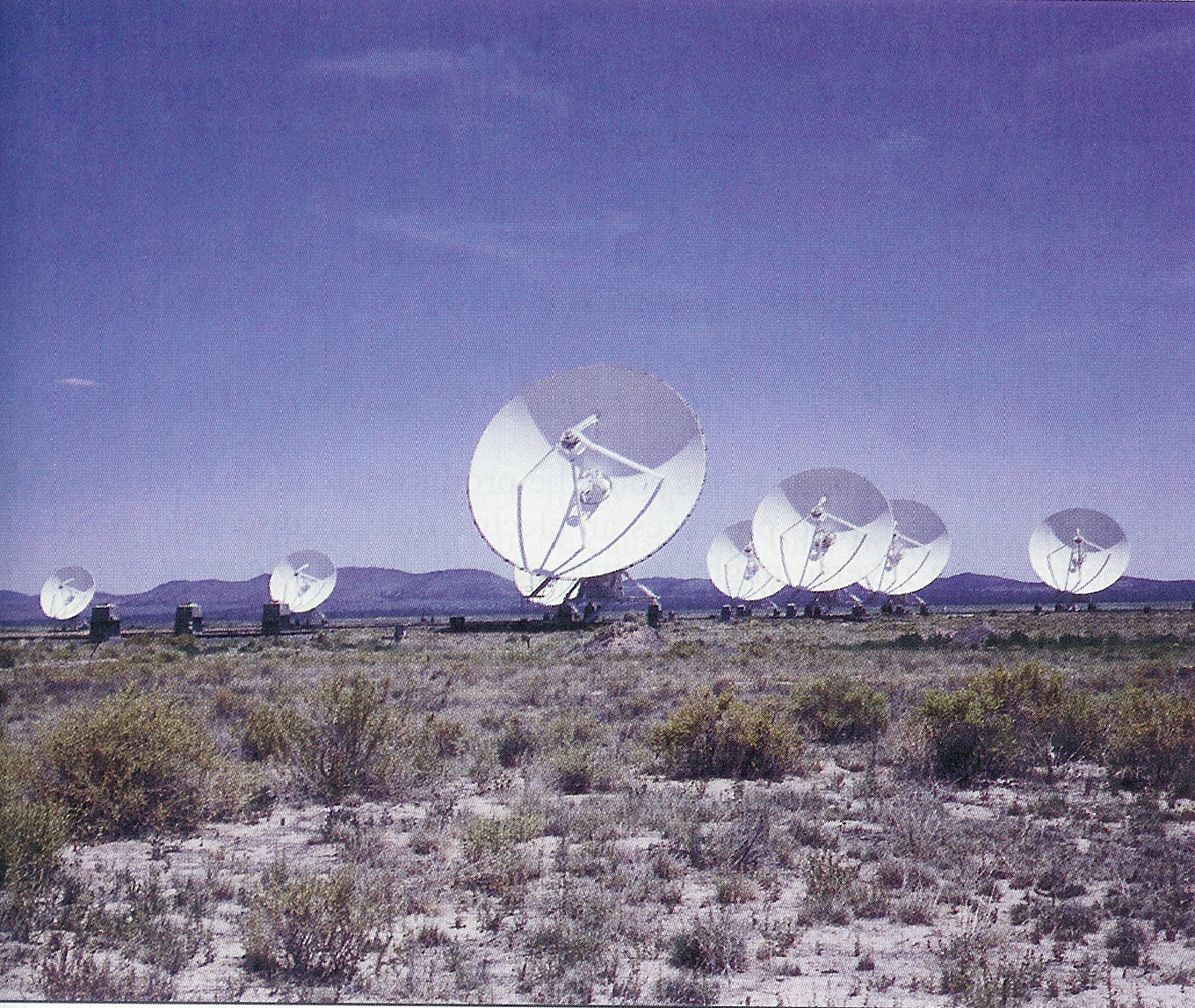 Elektromagnetické pole
E(t)
B(t)
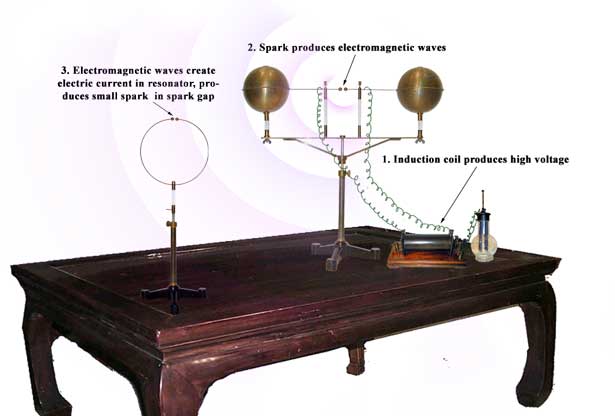 1888
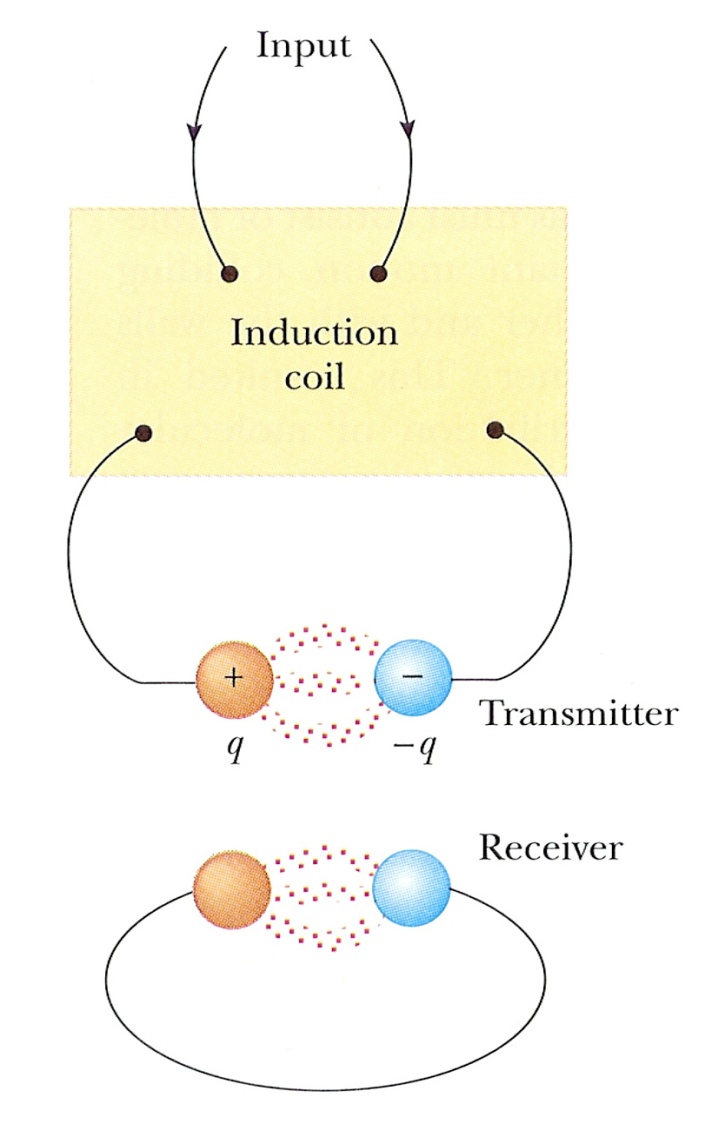 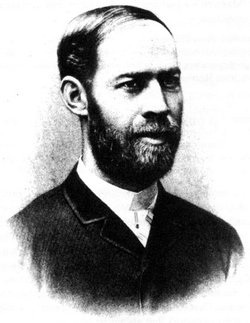 Heinrich Rudolf Hertz 
1857 - 1894
Rovinná elektromagnetická vlna
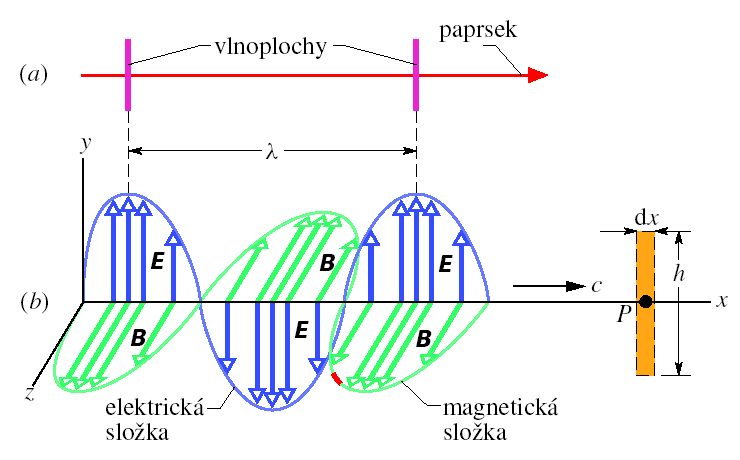 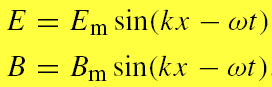 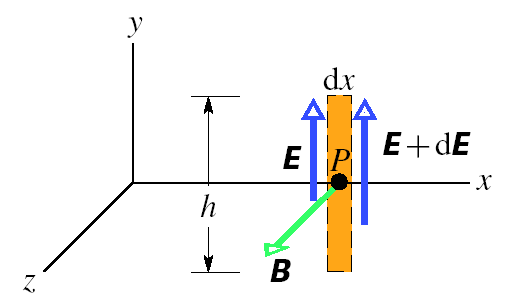 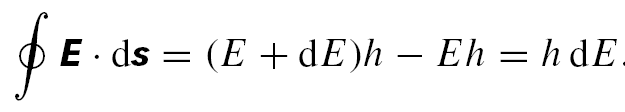 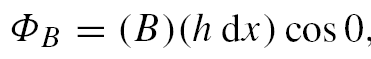 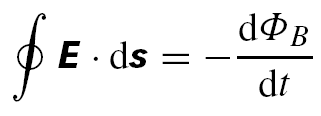 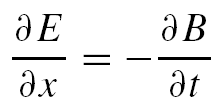 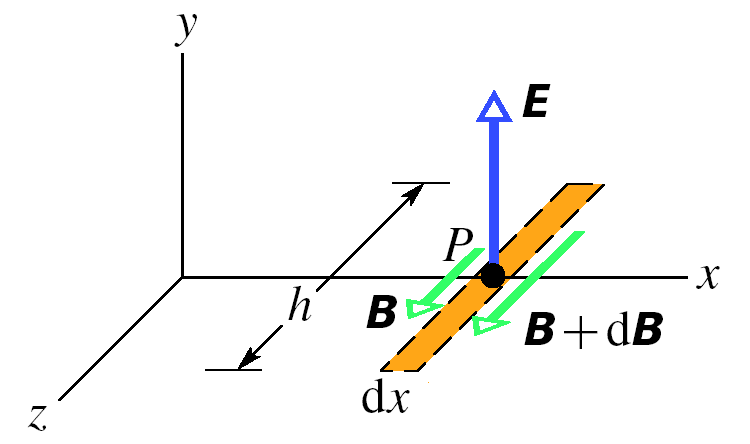 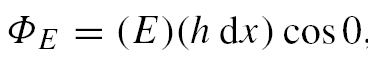 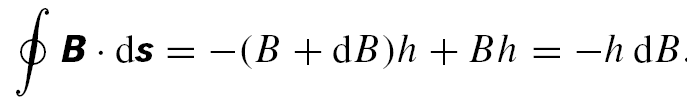 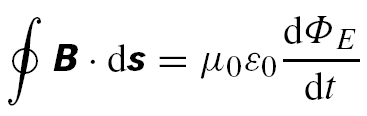 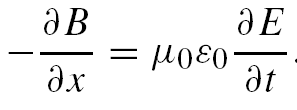 1/c2
1/c2
Maxwellova duha
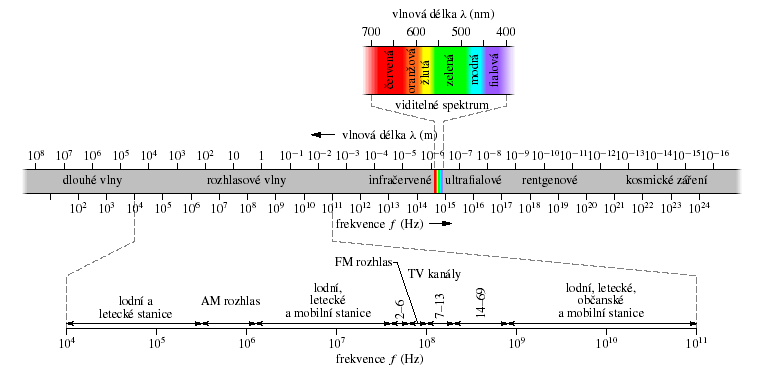 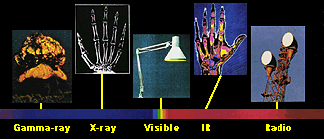 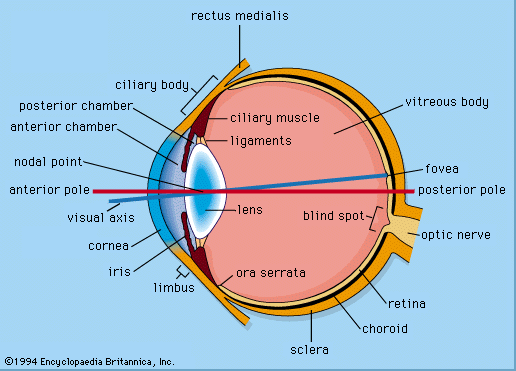 Gullstrandův model oka
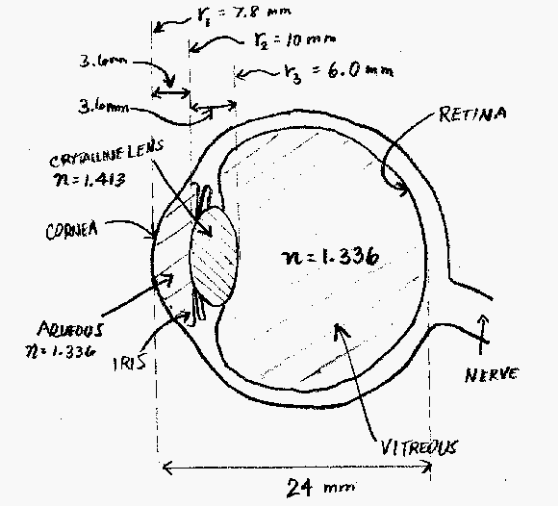 Přenos energie v elektromagnetickém poli
Poyntingův vektor
J · m-2 · s-1 = W · m-2
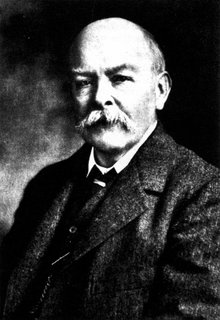 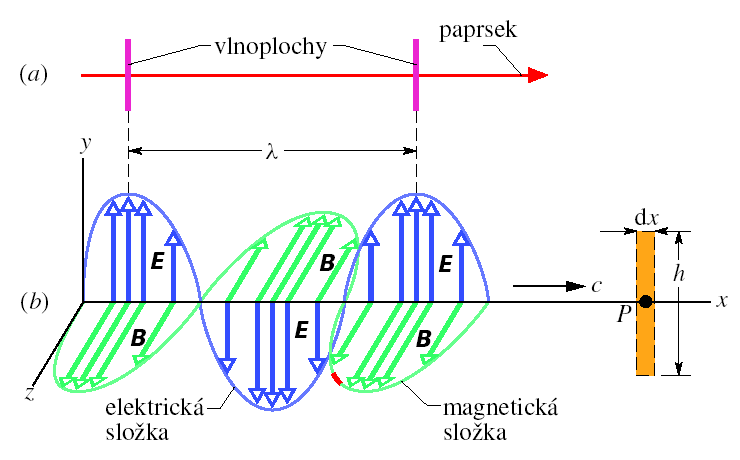 John Henry Poynting 1852 - 1914
k
J · m-3
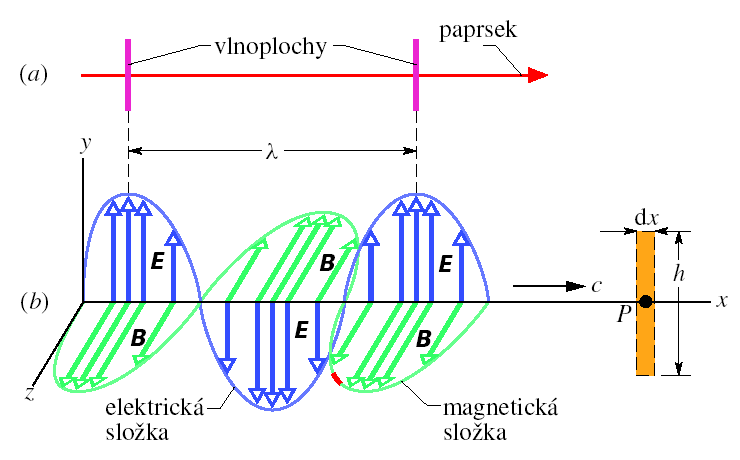 S
Intenzita záření, intenzita světla
f  5·1014 Hz
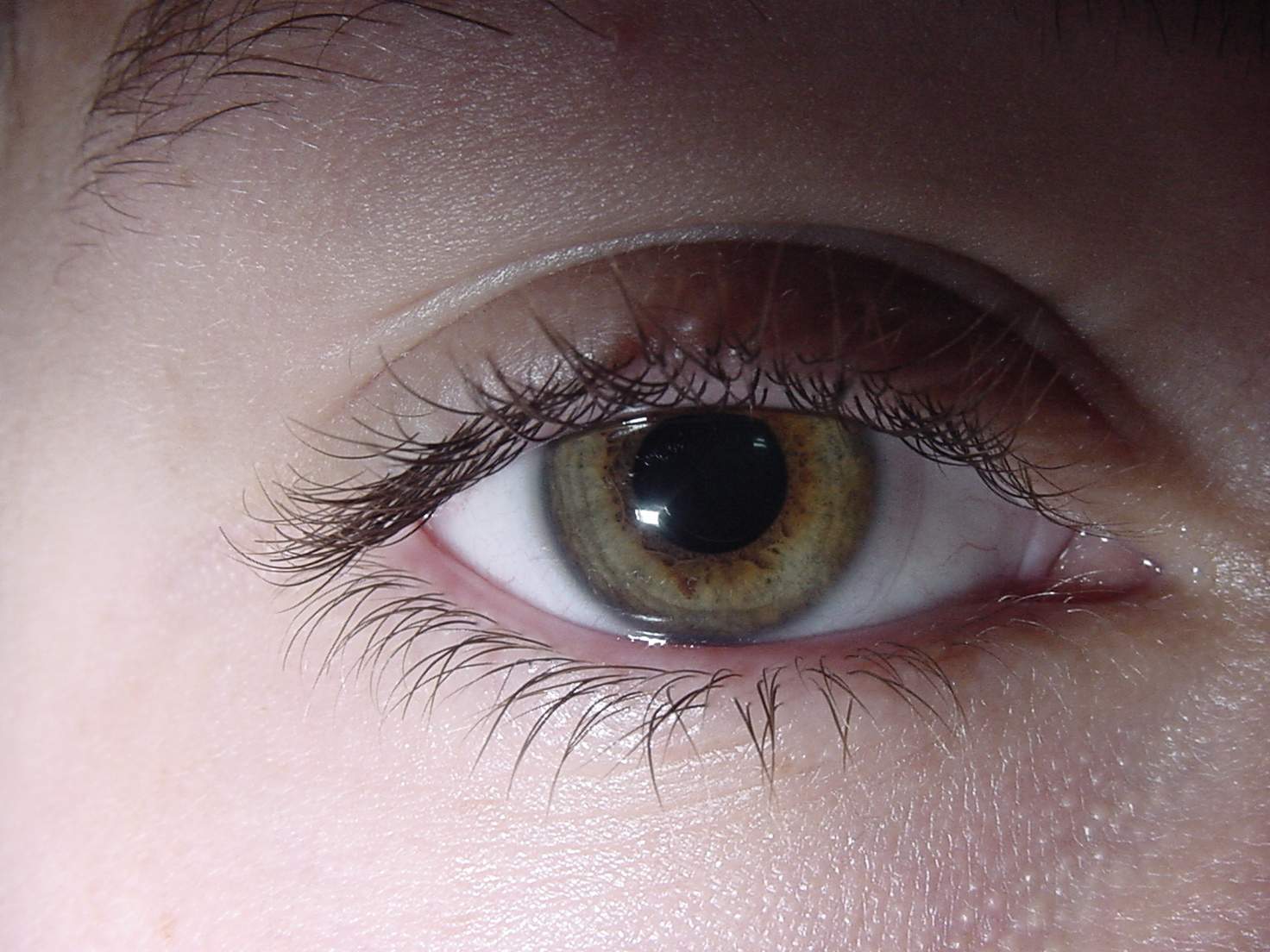 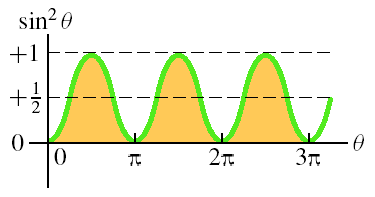 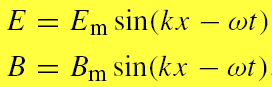 Hybnost elektromagnetického pole 
a tlak záření
hustota hybnosti
2
2
tlak záření při absorpci
odrazu
2
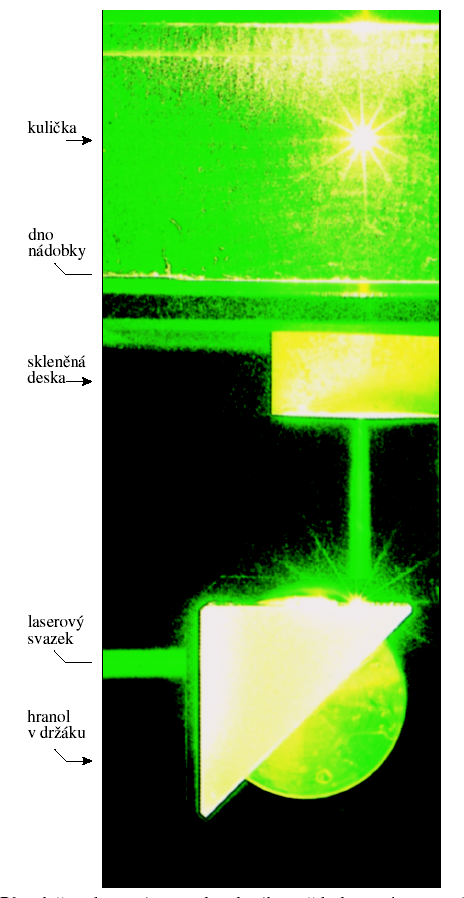 The radiation of the Sun at the Earth has an energy flux density of 1370 W/m2, so the radiation pressure is 
1370 /299792458 Pa = 4.6 μPa (absorbed)
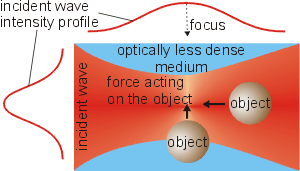 Laserová (optická) pinzeta
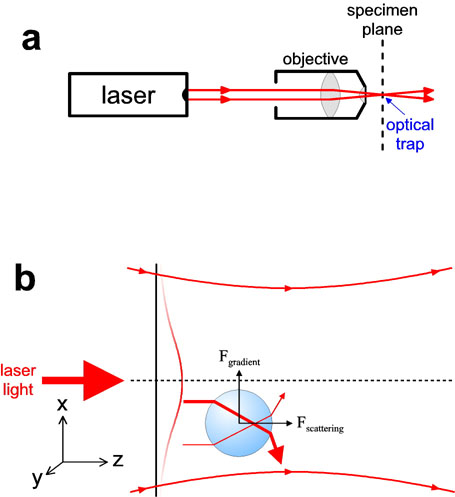 Optická (laserová) pinzeta je zařízení, které využívá mechanického účinku fokusovaného laserového svazku k prostorovému zachycení a přemísťování mikroobjektů a nanoobjektů.
„krmení“ améby bakteriální buňkou
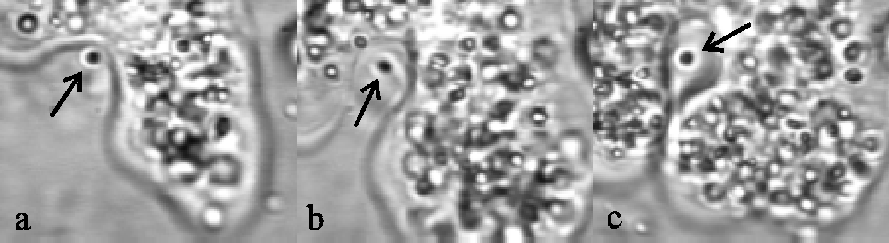 (Tým optických mikromanipulačních technik ÚPT AVČR)
Optický (laserový) skalpel je zařízení, které využívá absorpce fokusovaného laserového svazku k odpaření velmi malého objemu (cca 1 mikrometr x 1mikrometr x 1mikrometr) materiálu na povrchu objektu či uvnitř.
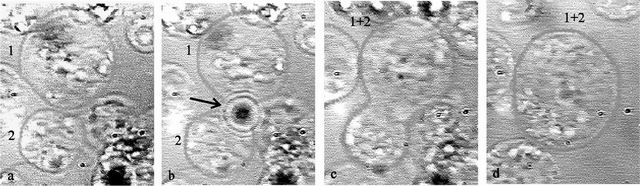 (Tým optických mikromanipulačních technik ÚPT AVČR)
Fotopolymerace se využívá k vytváření mikrostruktur fokusovaným laserovým svazkem. Osvícená oblast ztuhne a stává se součástí vytvářené mikrostruktury.
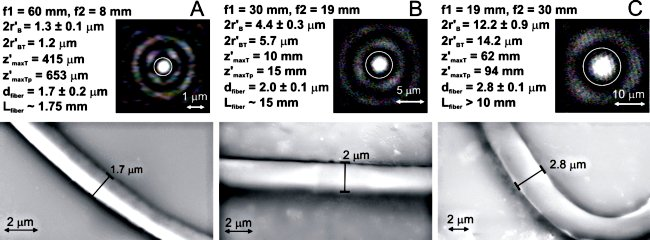 (Tým optických mikromanipulačních technik ÚPT AVČR)
Generace elektromagnetických vln
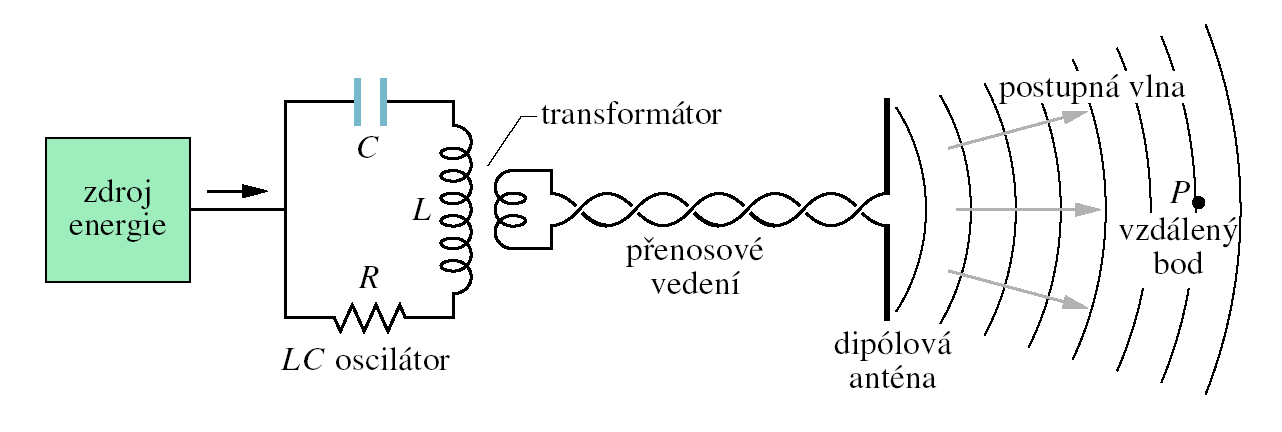 Rozhlas a televize
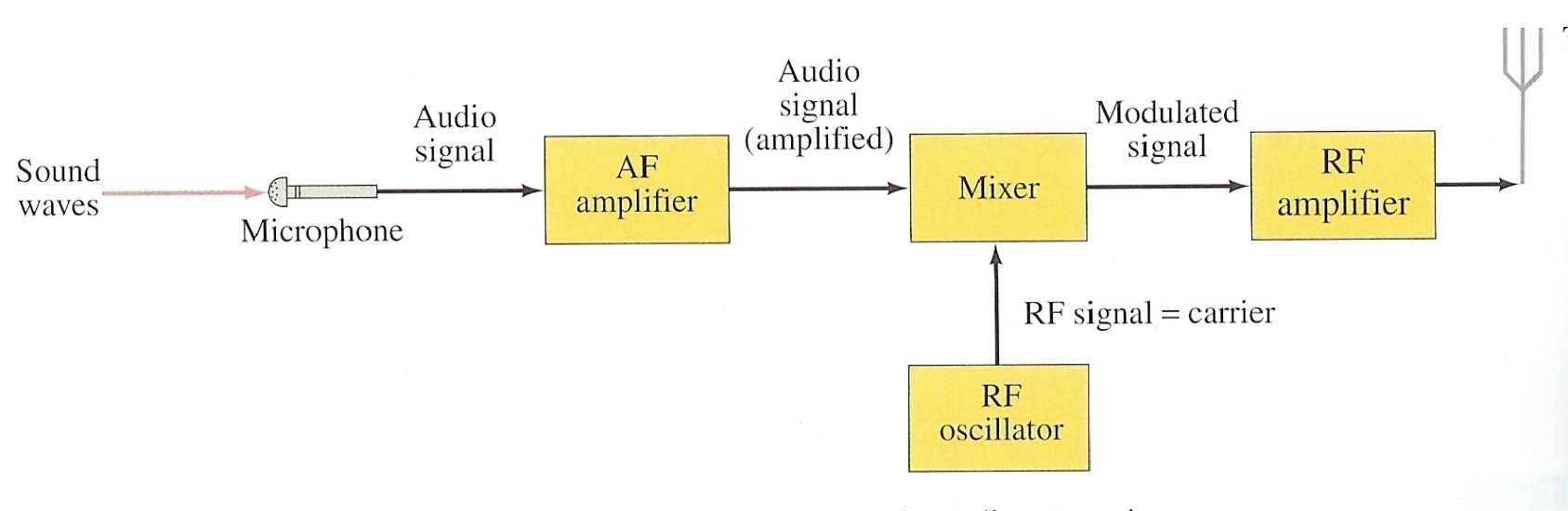 Transmitting
antenna
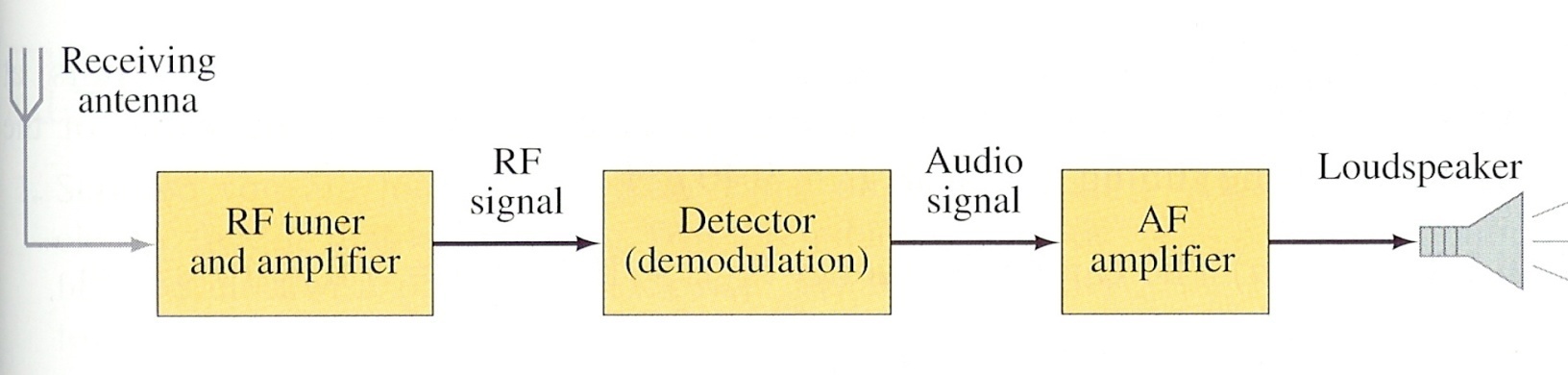 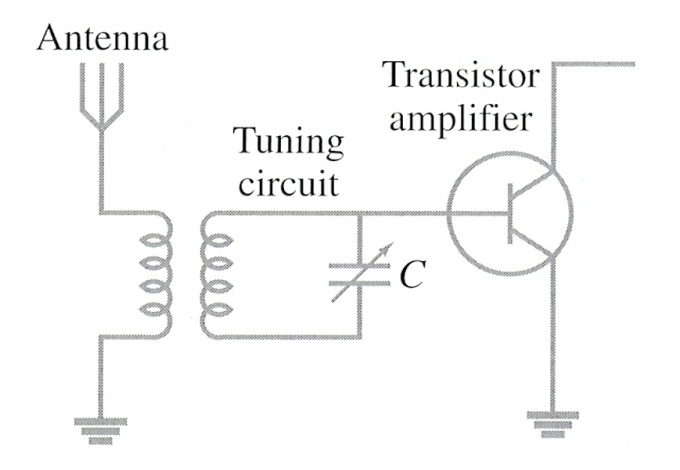 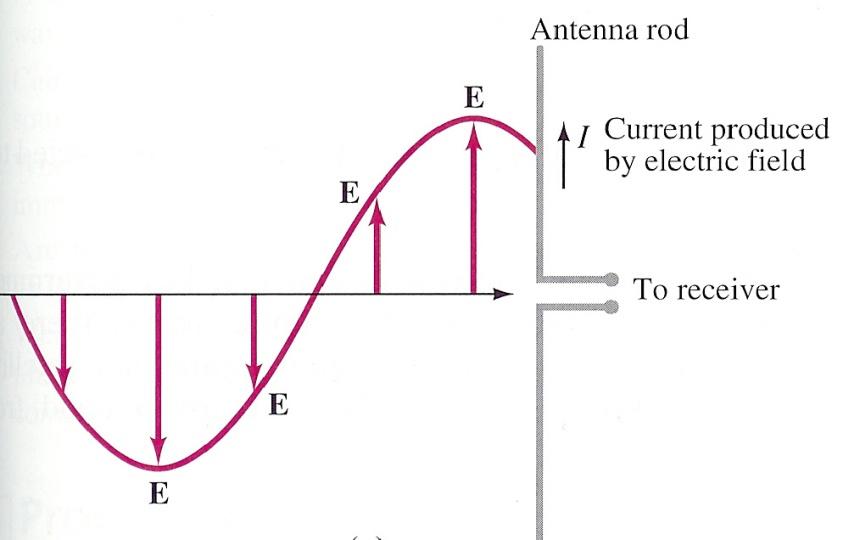 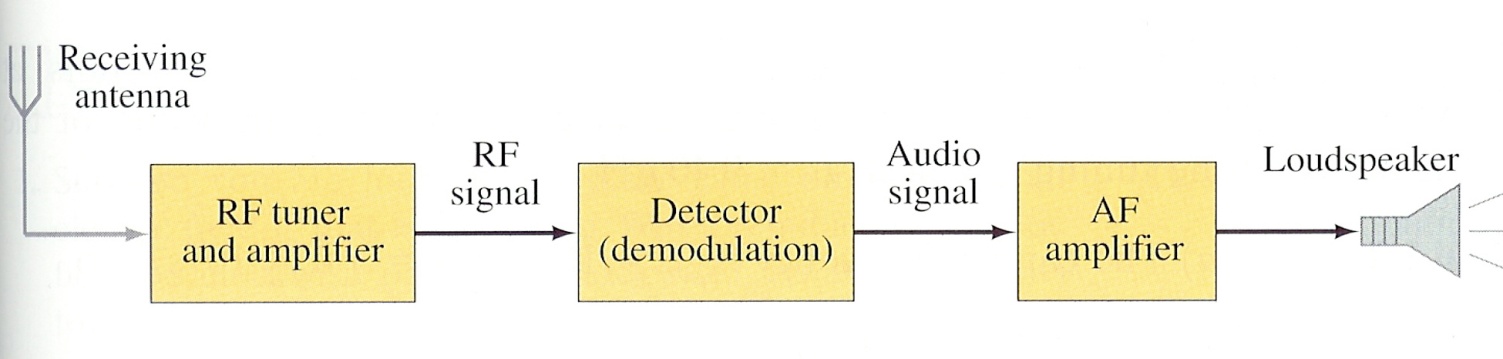 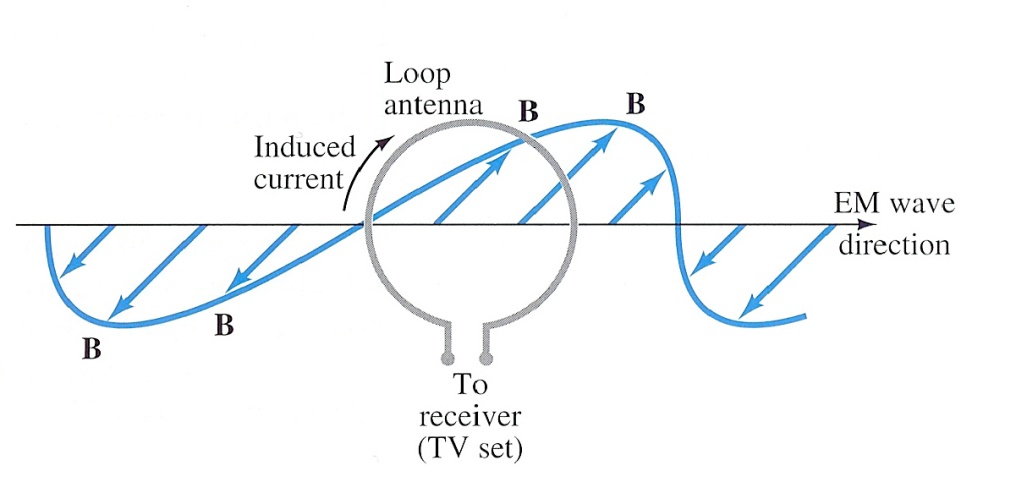